Тест-контейнер для определения психоактивных веществ в моче
г. Красноярск                                         Заведующая клинико-  
КГБУЗ «ККНД №1»                                   диагностической лабораторией
                                                                Нестеренко Екатерина Алексеевна
Для проведения иммунохроматографического анализа при проведении предварительных химико-токсикологических исследований предлагается
 Тест-контейнер.
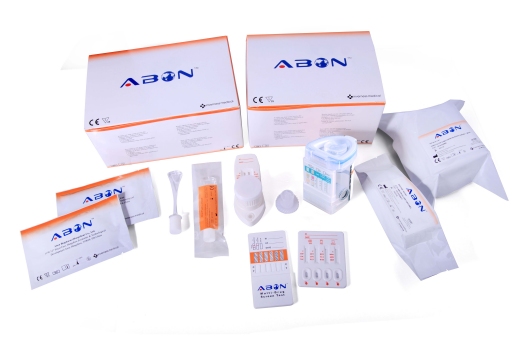 Тест-контейнер
представляет собой
одноразовую экспресс-
систему для одновременного
качественного определения
нескольких видов
психоактивных веществ в
моче человека при 
химико-токсикологических
исследованиях предварительным иммунохроматографическим
(ИХА) методом in vitro.
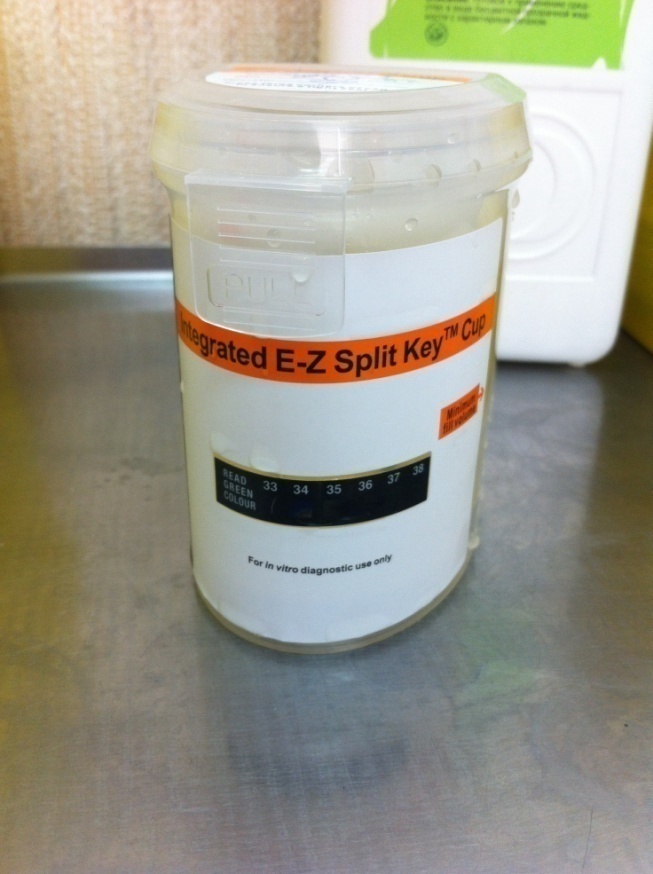 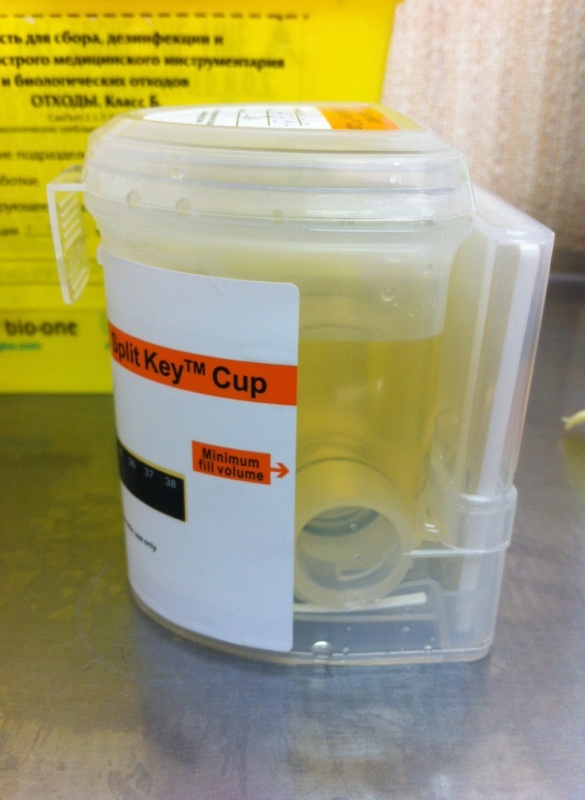 Среди предлагаемых фирмой-производителем комплектаций тест-контейнеров для определения психоактивных веществ, основная комбинация :
- опиаты (OPI),
- морфин (MOP),
- метадон (MTD),
- марихуана (THC),
- кокаин (COC),
- амфетамин (AMP),
- метамфетамин (MET),
- барбитураты (BAR),
- бензодиазепины (BZO),
- трициклические антидепрессанты (TCA).
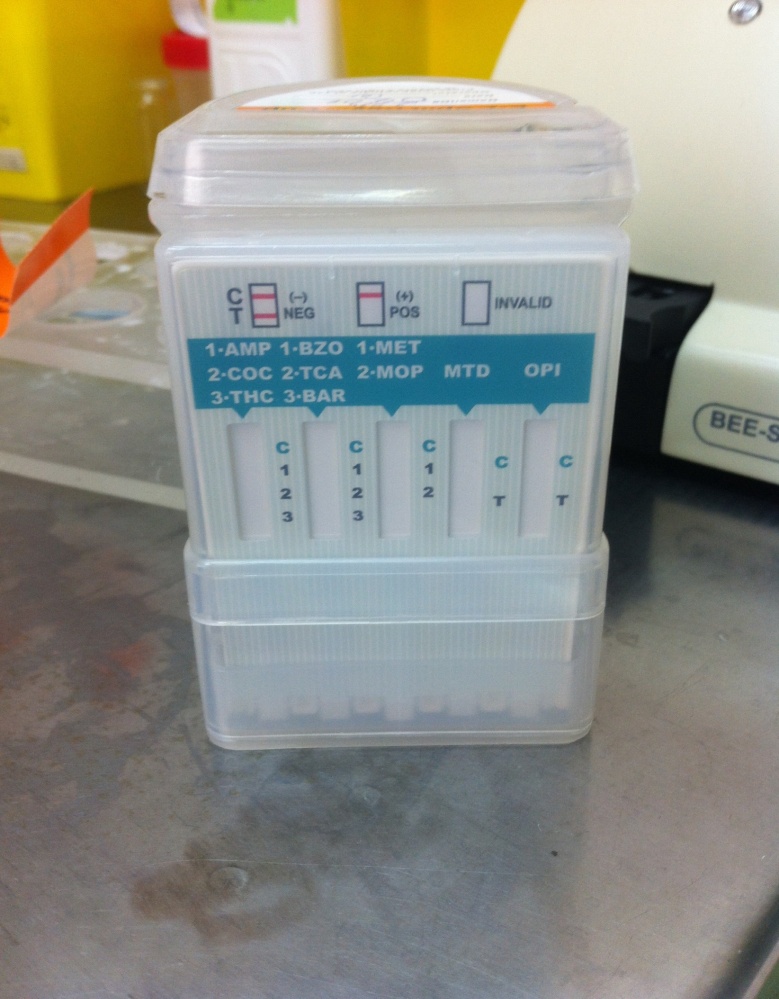 Так как, отбор мочи должен производиться в условиях, исключающих возможность замены или фальсификации биологического объекта, тест-контейнеры оснащены  контролем подлинности (качества) биологического объекта по температуре образца.
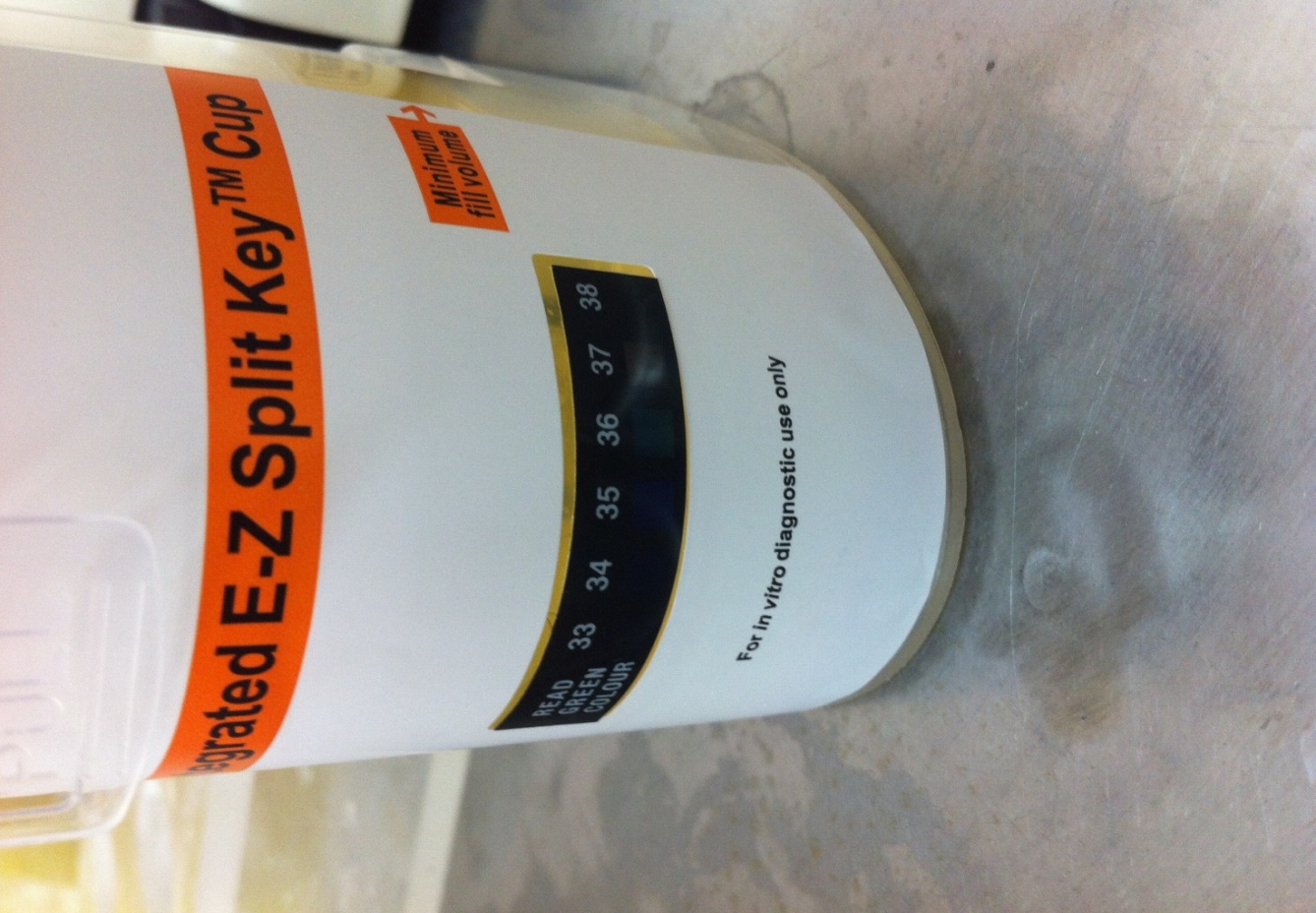 Преимущества тест-контейнеров
простота — позволяют получить результат и первичное представление о состоянии обследуемого без дополнительного оборудования и высокоспециализированных навыков;
оперативность — позволяют быстро выполнить исследование и в короткие сроки приступить к дальнейшим медицинским мероприятиям;
информативность — одновременно определяют содержание нескольких видов психоактивных веществ в биологическом объекте;
контроль — исключают возможность замены или фальсификации биологического объекта;
безопасность — исключают контакт медицинского работника с биологическим объектом;
удобство — не требуют специальные условия хранения.
Анализатор видеоцифровой иммунохроматографический в комплекте с автоматизированным рабочим местом  и стартовым набором тест-контейнеров«РЕФЛЕКОМ»
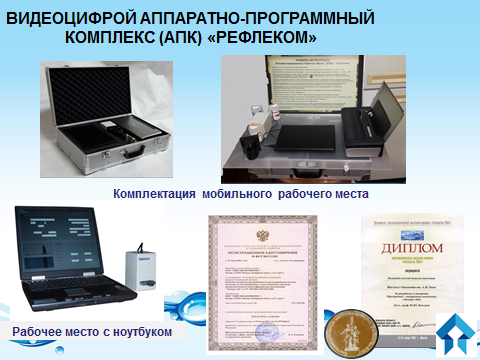 Прибор адаптирован для работы с иммунохроматографическими тест- контейнерами для одновременного выявления 10-ти видов наркотических веществ.

Распечатка результатов с графическим изображением аналитических зон теста.

Сохранение результатов тестирования, включая исходное изображение результатов тестирования, высокого разрешения в памяти персонального компьютера.
Преимущества АПК«Рефлеком»
удобство;

производительность;

сохранение результатов в    базе данных и на сервере;

дистанционная  методическая
  поддержка
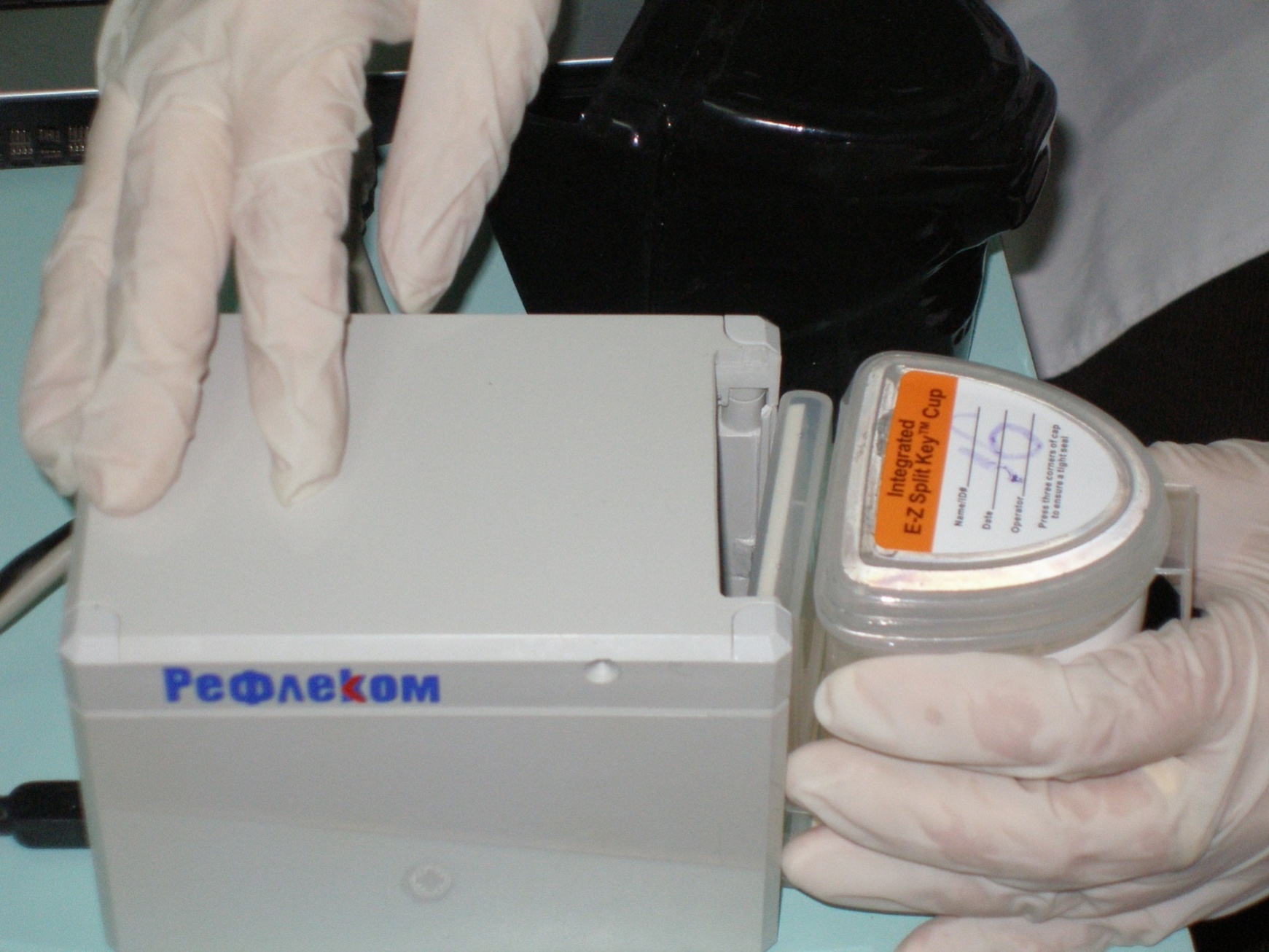 Программное обеспечение (ПО) обеспечивает совместимость видеоцифрового иммунохроматографического анализатора  с компьютером и возможность формирования баз данных результатов исследований, протоколов и актов проведения исследований, а также их передачу на внешние носители информации и по коммуникационным сетям.
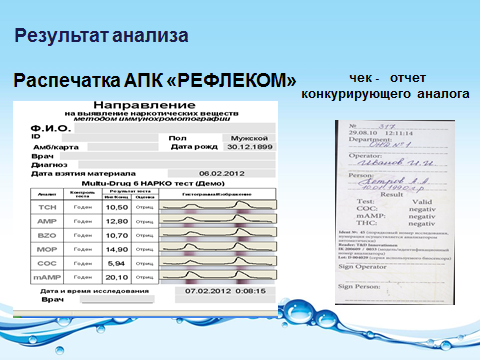 АМ-2100 (BEE-SURE-S)
Экспресс-анализатор 
мочи предназначен
 для качественного
 и полуколичественного
определения в пробах
 мочи одновременно
до 11 параметров
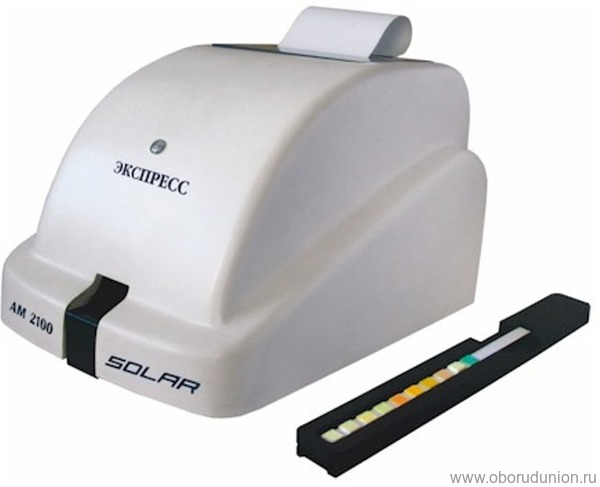 Комплект поставки:
Экспресс-анализатор мочи
Сетевой адаптер
Лоток для тест-полосок
Бумага для термопринтера
Интерфейсный кабель
Тест-полоски.
Для выявления наркотических веществ в моче
 - тест-полоски компании ООО ФАКТОР-МЕД, Россия.
РЕЗУЛЬТАТЫ ТЕХНИЧЕСКИХ ИСПЫТАНИЙ ТЕСТОВДЛЯ АНАЛИЗА НАРКОТИЧЕСКИХ СРЕДСТВ  В МОЧЕПРОИЗВОДСТВА ФАКТОР-МЕД
… «установлено несоответствие данных тестов практически всем техническим и эксплуатационным характеристикам, ввиду крайне низкого качества изготовления изделий и отсутствия должного контроля для готовой продукции.	
Зафиксированы случаи абсолютной недопустимости к применению поставляемых изделий в части воспроизводимости результатов исследований»…

КДЛ ГБУЗ «МНПЦ наркологии ДЗМ»
При проведении подтверждающими методами 
ПОЛОЖИТЕЛЬНЫЕ результаты ХТИ с ИХА-методами
 могут быть 
подтверждены 
 ОТРИЦАТЕЛЬНЫМИ результатами ХТИ с использованием ГХ/МС.
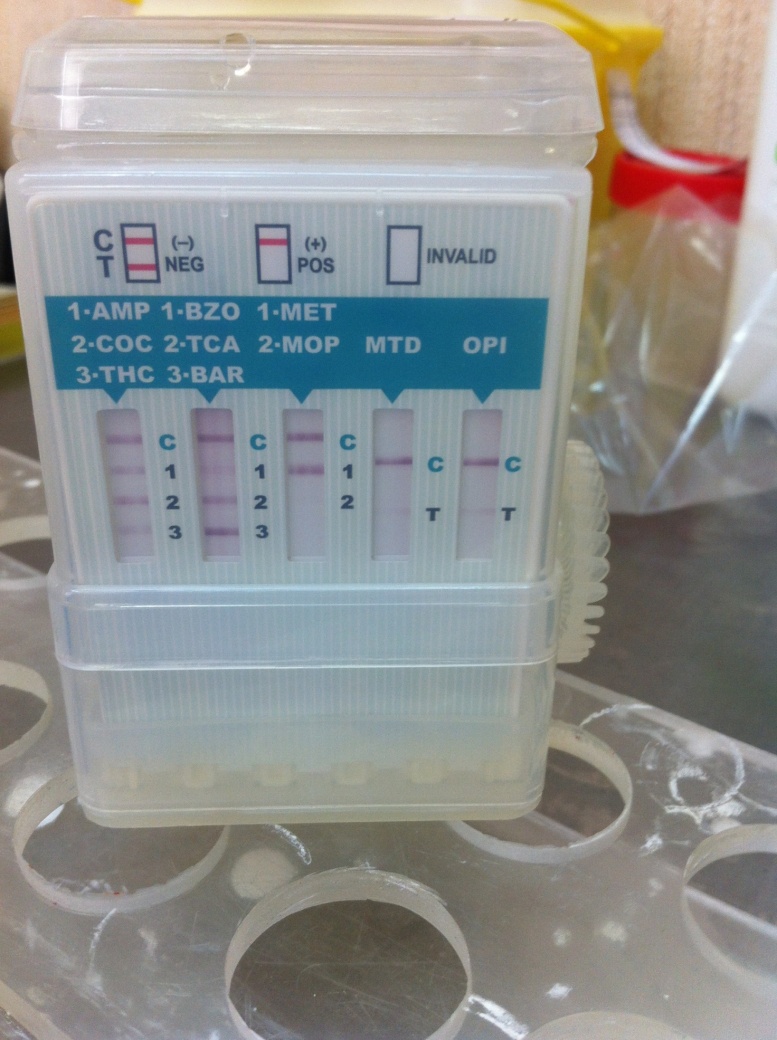 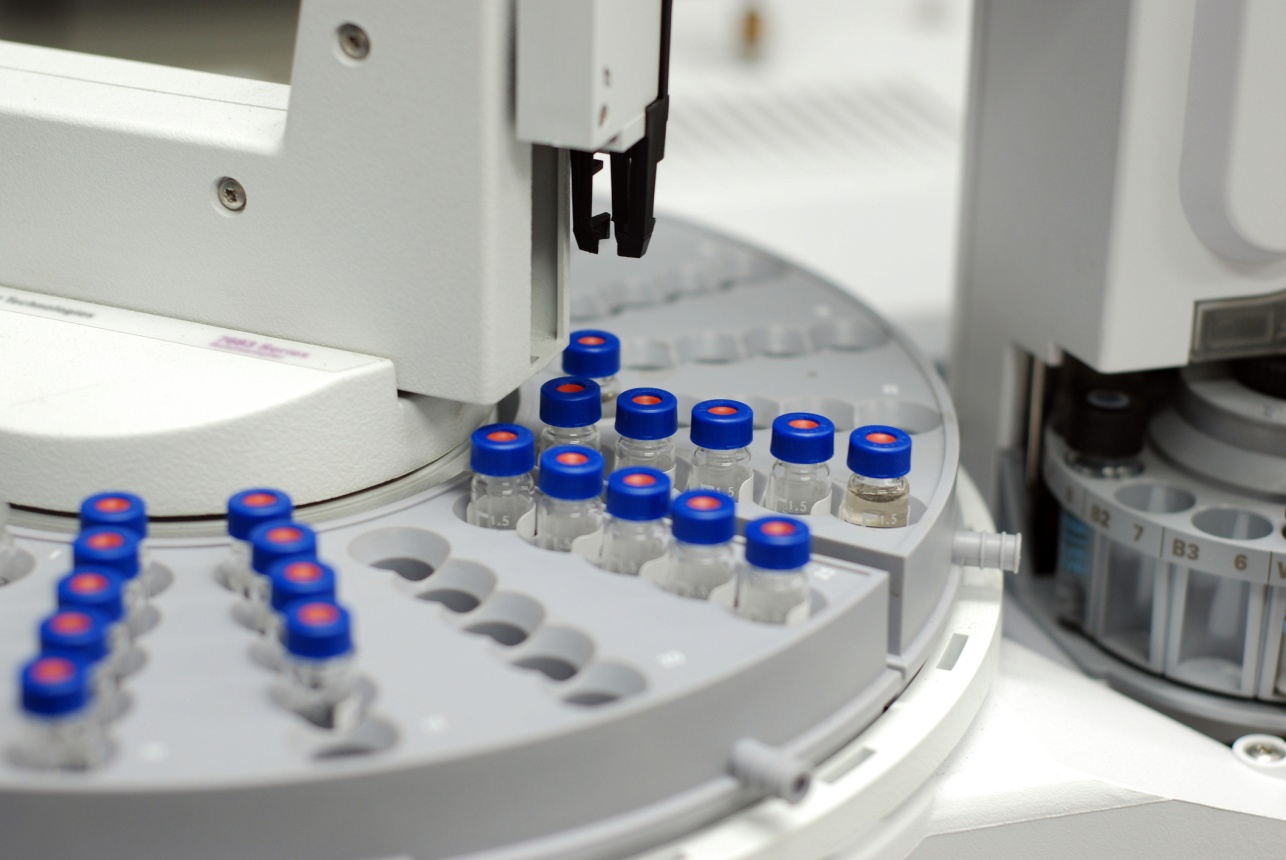 ИХА
ГХ/МС
Спасибо за внимание!
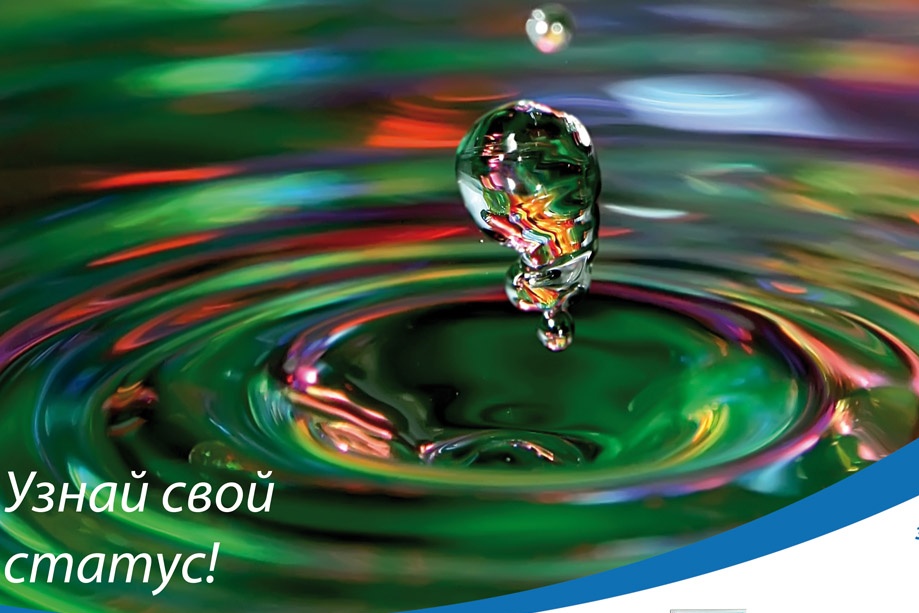